Det utdannings-vitenskapelige fakultet
Utvikle kvaliteten på utdanningstilbudet
Lisbeth M Brevik
Professor i engelskdidaktikk
Leder, Pedagogisk Akademi
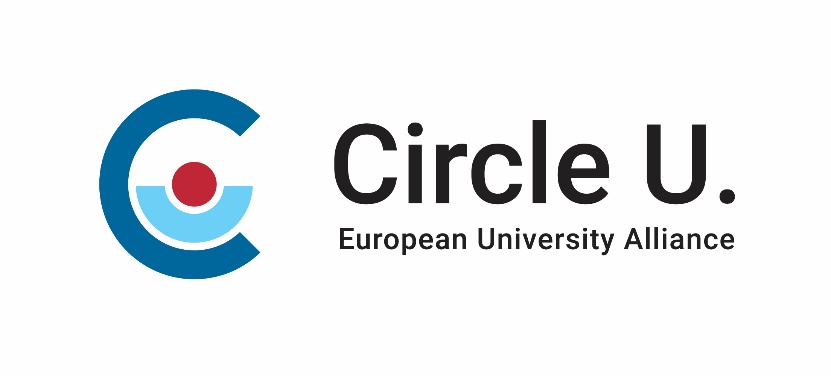 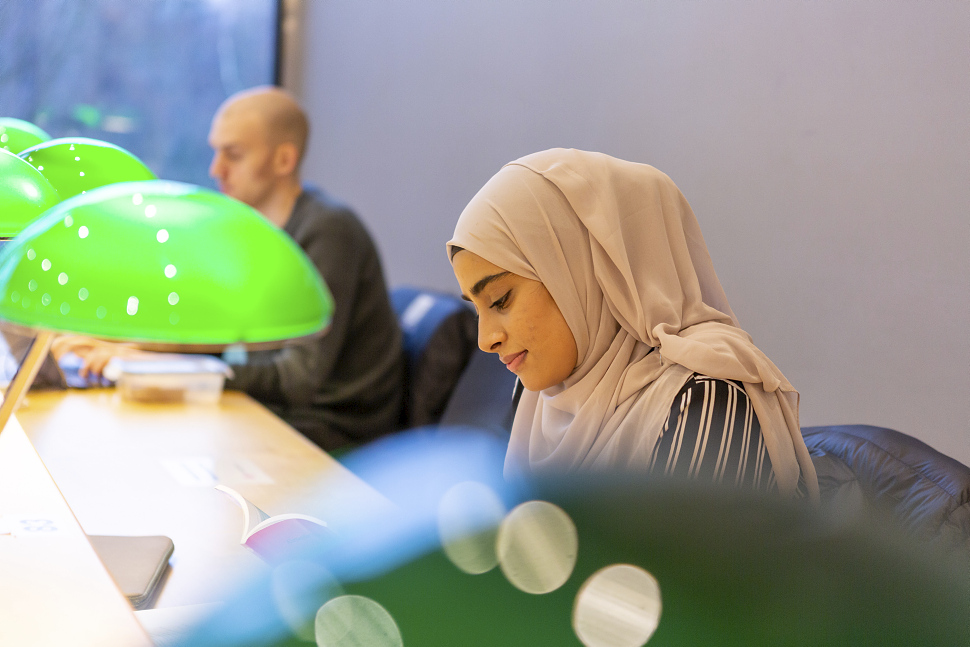 Sterkere kobling mellom utdanning og forskning


Strategi 2030

Skygg en 
merittert 
utdanner
Side 2
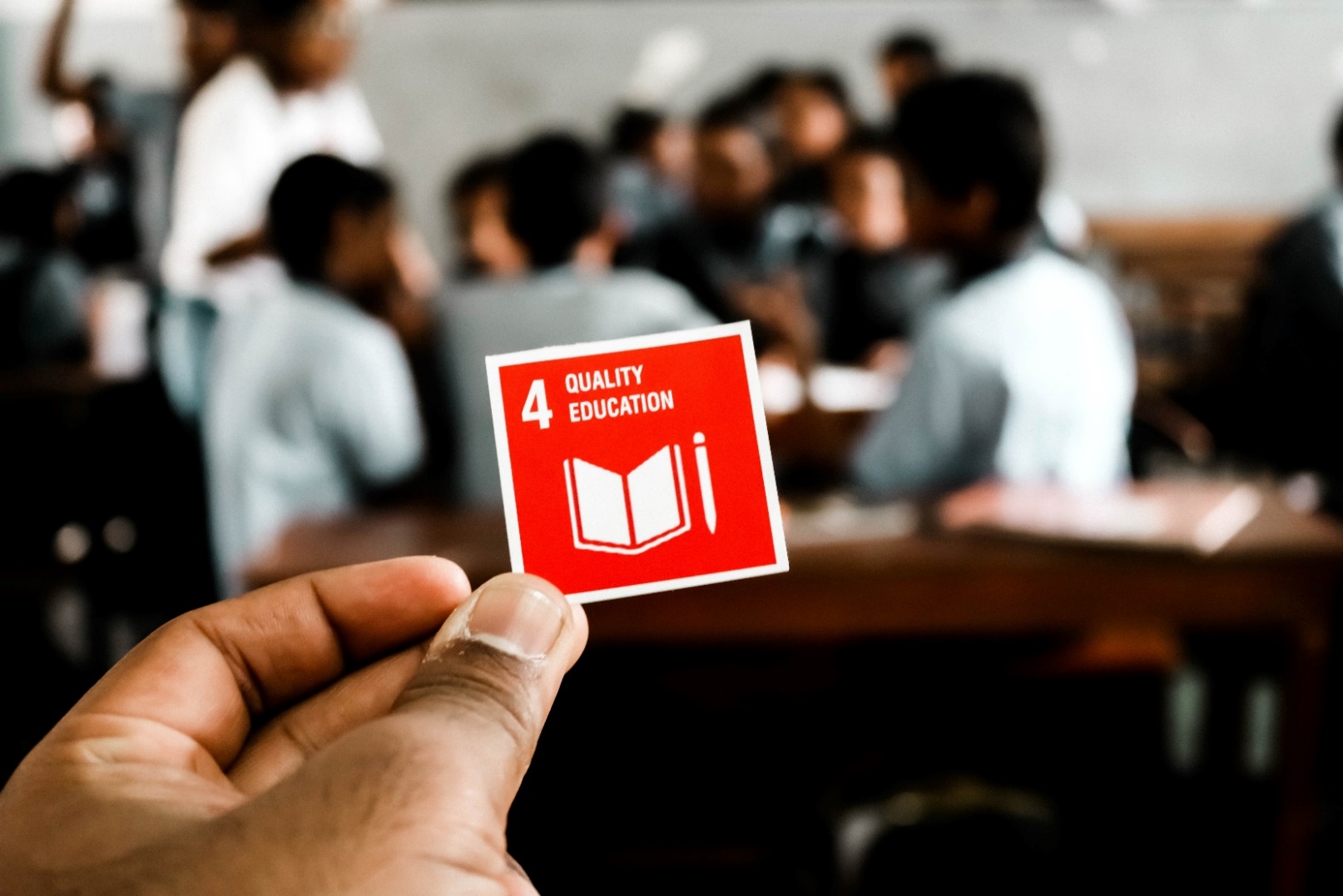 BÆREKRAFTIG UTDANNING “en grønn og inkluderende omstilling”



både grønt skifteog inkludering av studenter
Side 3
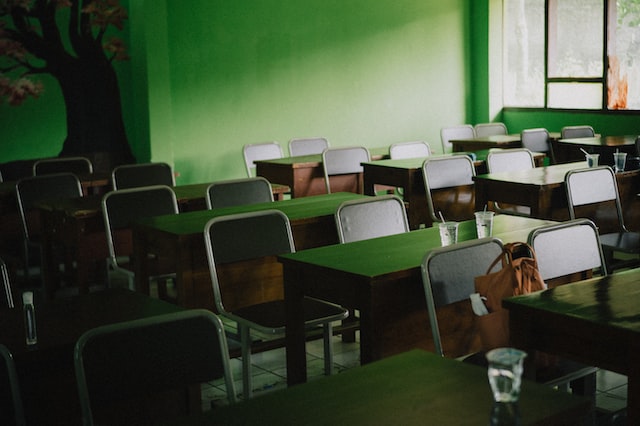 EKSAMEN


Arbeidslivs-
relevant

Oppdrag fra eksterne partnere

Koble forskning og utdanning

Vise kompetanse
Side 4
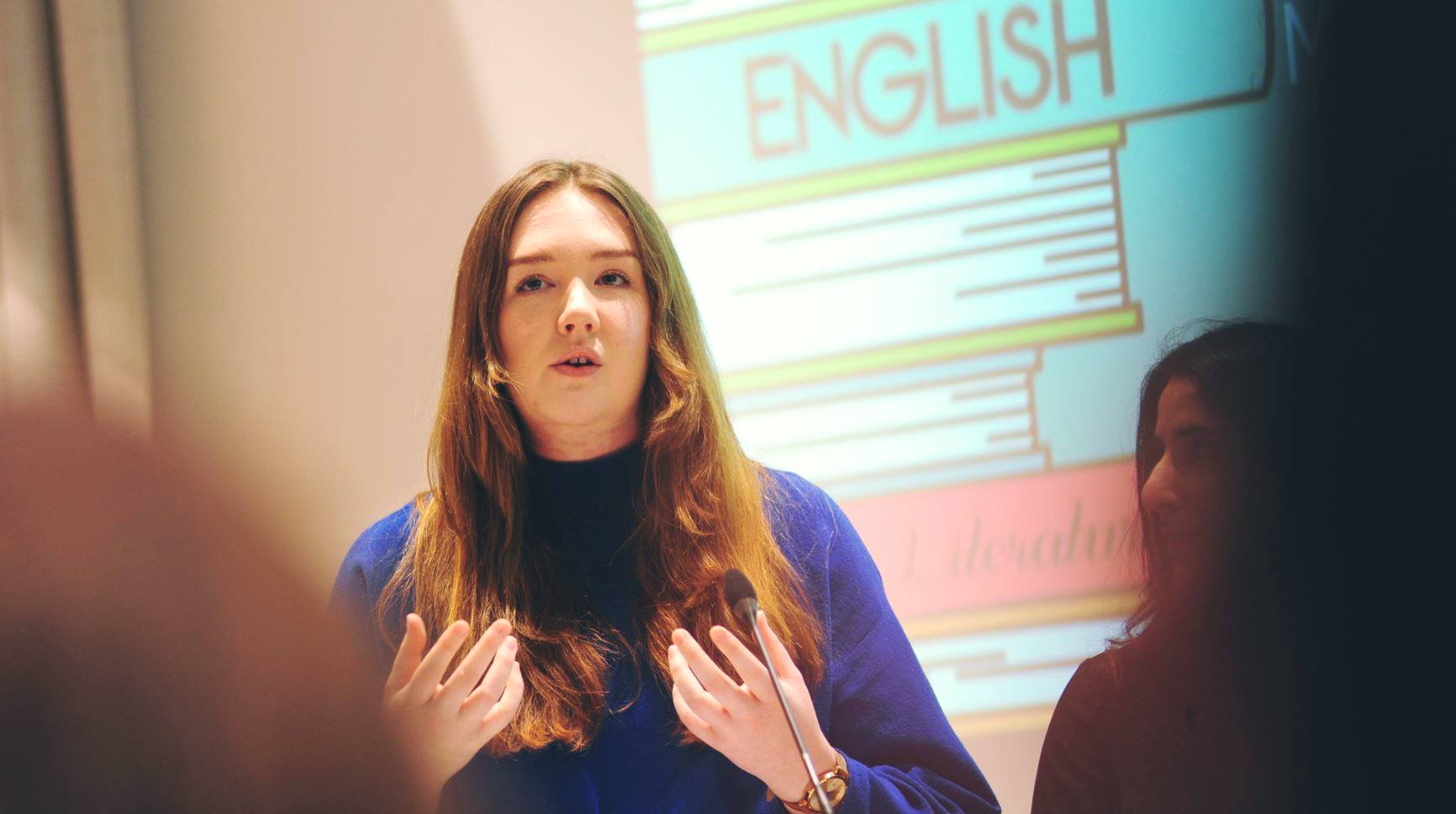 UV: 
Studenter som medforskere


Utdanner medforskere til fremtidens skole og akademia

Kobler pågående forskning til deres utdanning
SHE: 
Sustainable Healthcare Education 



Utdanner endringsagenter innen helse 

Studentledet arbeidspakke
Side 5
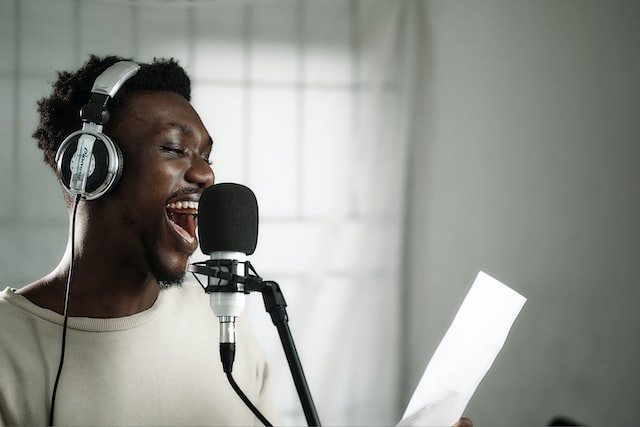 Konseptuell forskjell


Konsum av forskning
Engasjement med forskning

Engasjement i forskning
Side 6
Bærekraftig utdanning trenger bærekraftige universiteter




Utdanning for bærekraft

Bærekraftig utdanning
Takk for meg!
Lisbeth M Brevik
l.m.brevik@ils.uio.no
@brevik_m
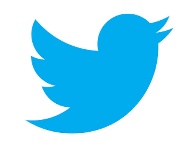 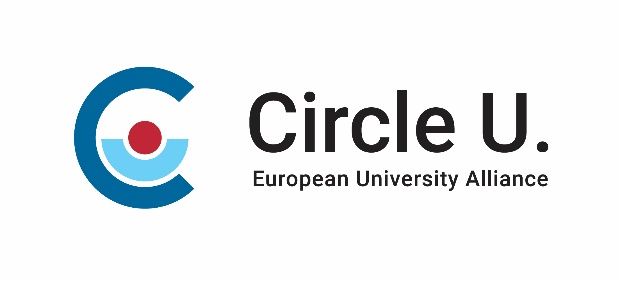